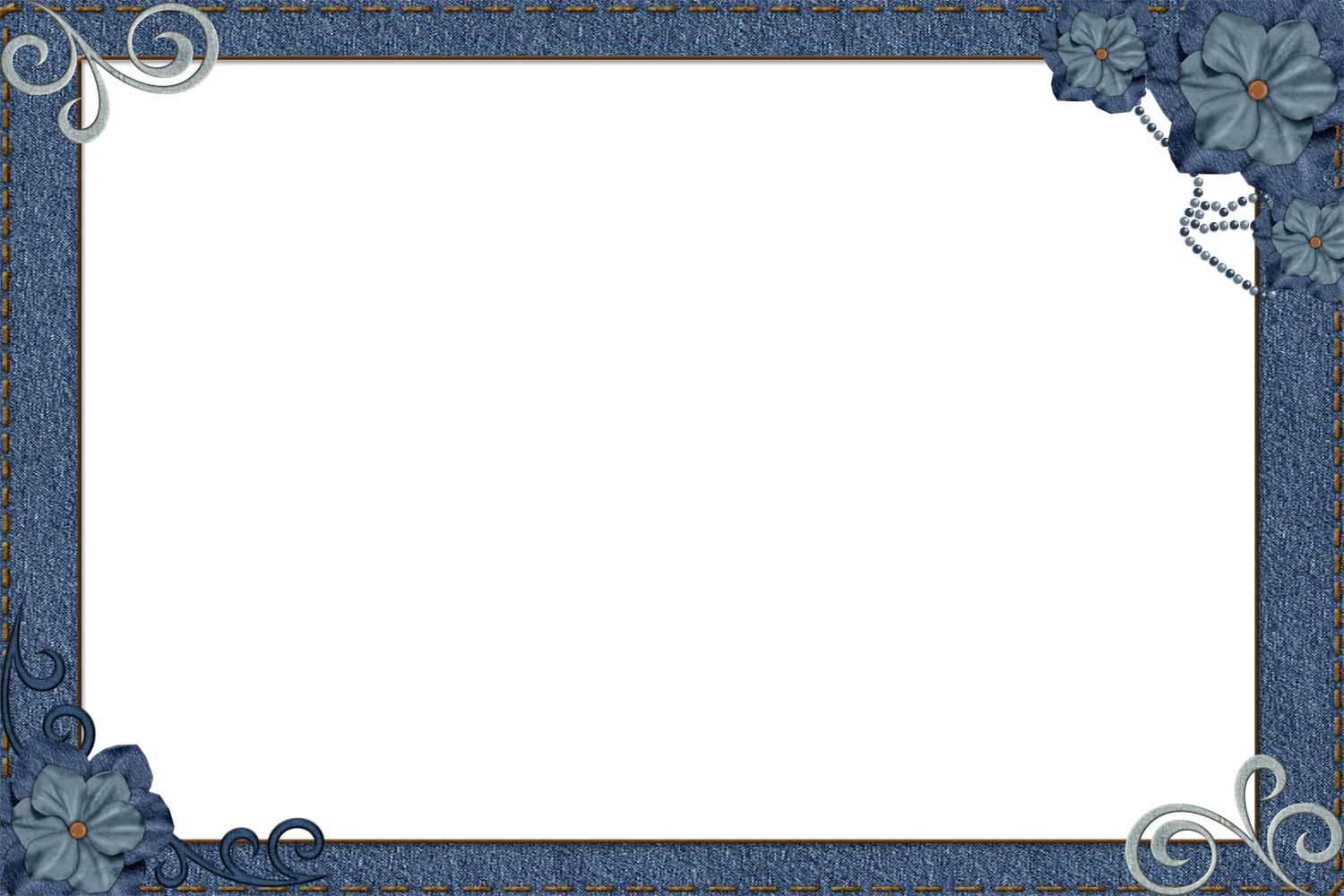 瑪拉基書
《祂愛永不變》第5课
07/05/2020
第四個回合：全然公義的愛
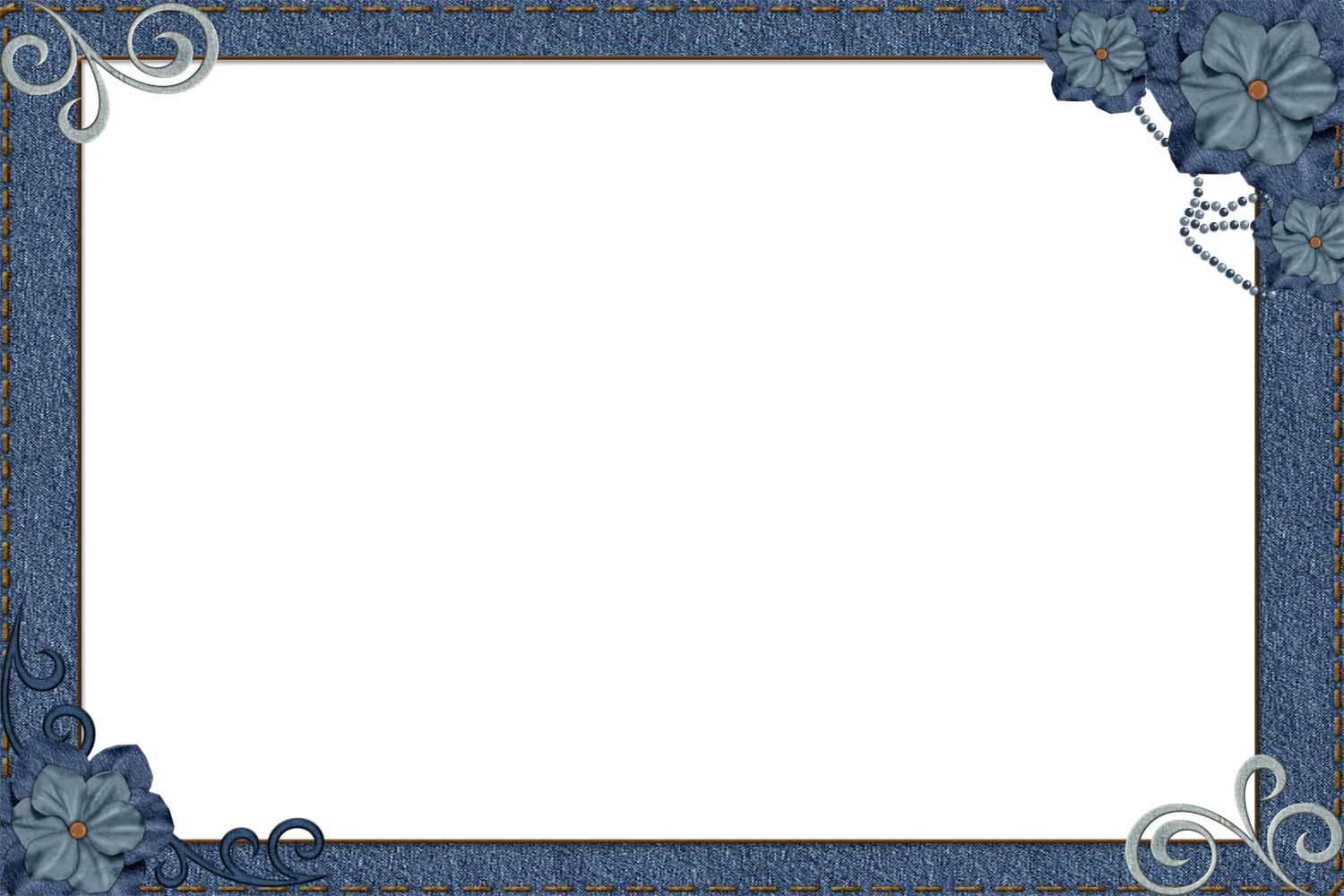 瑪拉基書 — 第一個回合
瑪拉基書 — 第三個回合：忠貞不渝的愛
複習：
創造的最高峰是一場婚禮；主再來的最高峰是羔羊的婚宴。
用夫妻關係比喻神與我們的愛： — 專屬排他、成為一體。
婚姻中最寶貴的是什麼？ —婚約(誓言)。
「這樣的事」：同樣性質的罪/問題：對盟約的配偶不忠。
「嘆息哭泣的眼淚」：對配偶的傷害 ->導致與神的關係破壞
一個喜樂的母親、妻子是何等重要！
「一」：專屬性、唯一、一體、獨一的源頭。
「虔誠的後裔」：神的後裔 — 滿有基督長成的身量
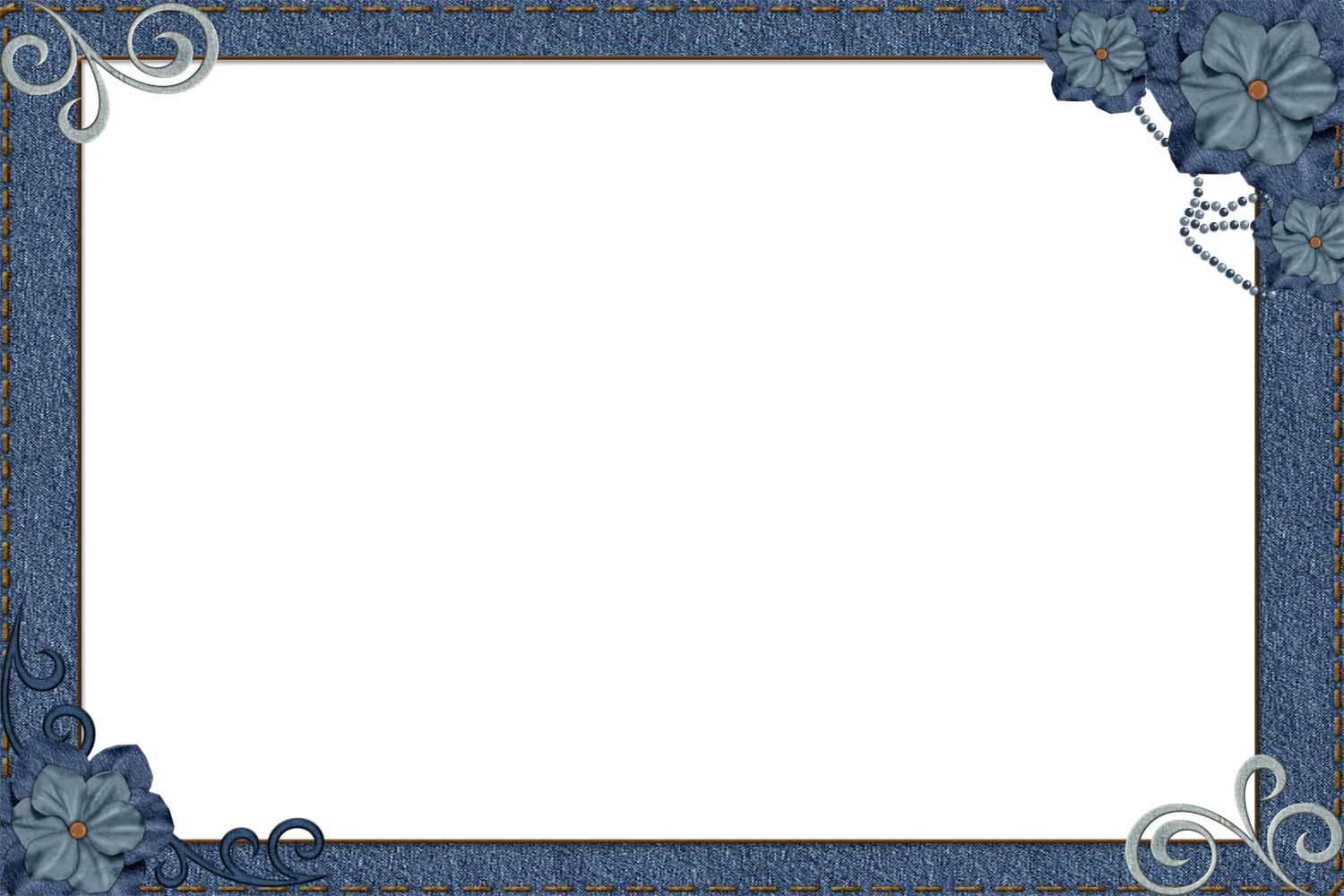 概論
1:1-5：宣告神對以色列的慈愛，我是否灰心冷淡 ？
1:6-2:9：對祭司責備的信息，領袖的責任和需要悔改之處
2:10-16：認識我的詭詐，我對我的鄰舍、甚至對我自己誠實嗎？
 2:17 - 3:6：豫示彌賽亞的降臨，堅忍盼望公義的主
3:7-12：認識我的詭詐，我對神誠實嗎？
3:13-4:3：豫示『耶和華日子』，
 4:4-4:6：歡喜盼望慈愛的主
總複習
第四個回合：全然公義的愛
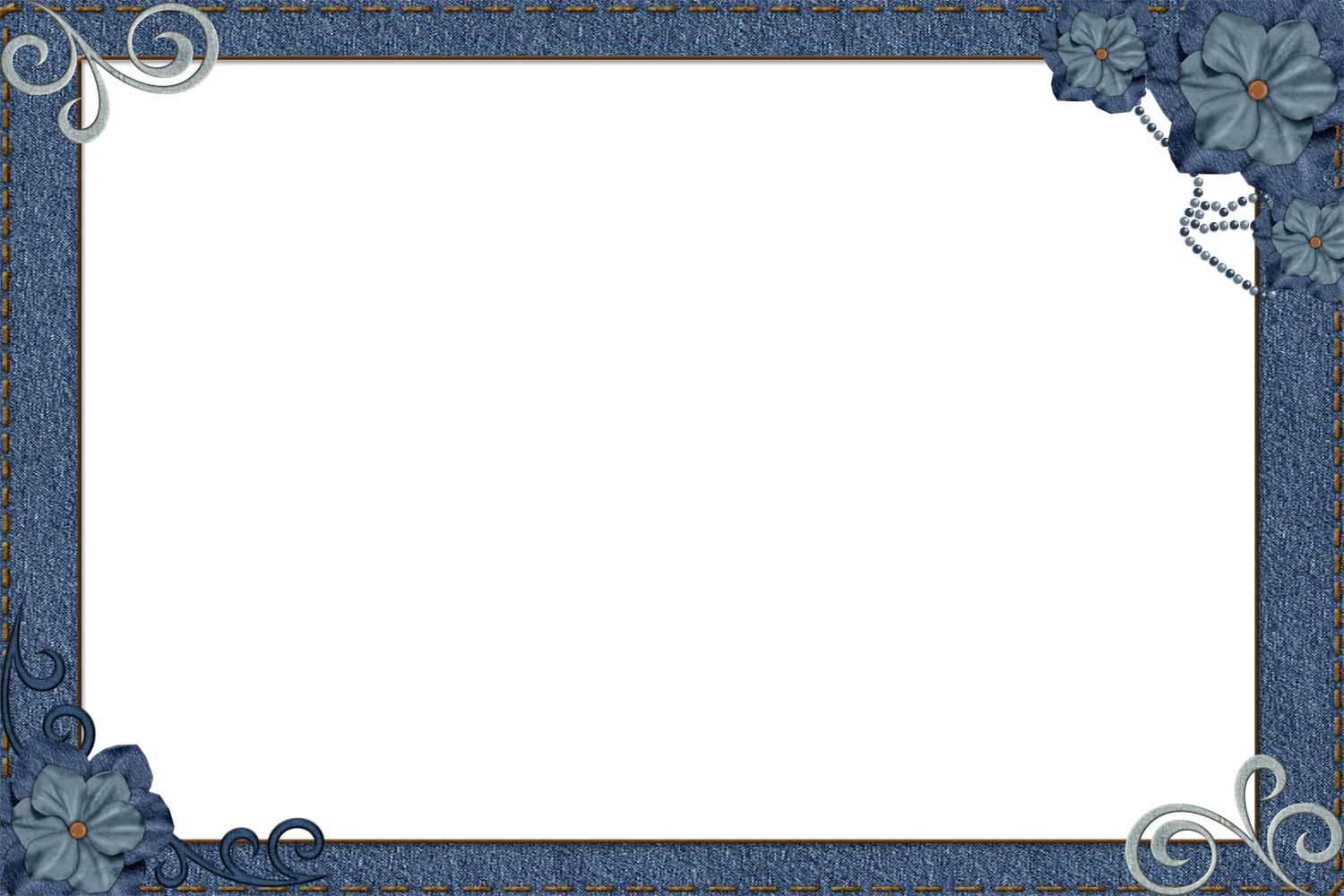 瑪拉基書 — 第一個回合：愛的確據
(2:17-3:3) 
2:17 你們用言語煩瑣耶和華，你們還說：我們在何事上煩瑣他呢？因為你們說：凡行惡的，耶和華眼看為善，並且他喜悅他們。或說：公義的神在哪裡呢？

3:1 萬軍之耶和華說：我要差遣我的使者，在我前面預備道路。你們所尋求的主，必忽然進入他的殿。立約的使者，就是你們所仰慕的，快要來到。
3:2 他來的日子，誰能當得起呢？他顯現的時候，誰能立得住呢？因為他如煉金之人的火，如漂布之人的鹼。

3:3 他必坐下如煉淨銀子的，必潔淨利未人，熬煉他們像金銀一樣。他們就憑公義獻供物給耶和華。
第四個回合：全然公義的愛
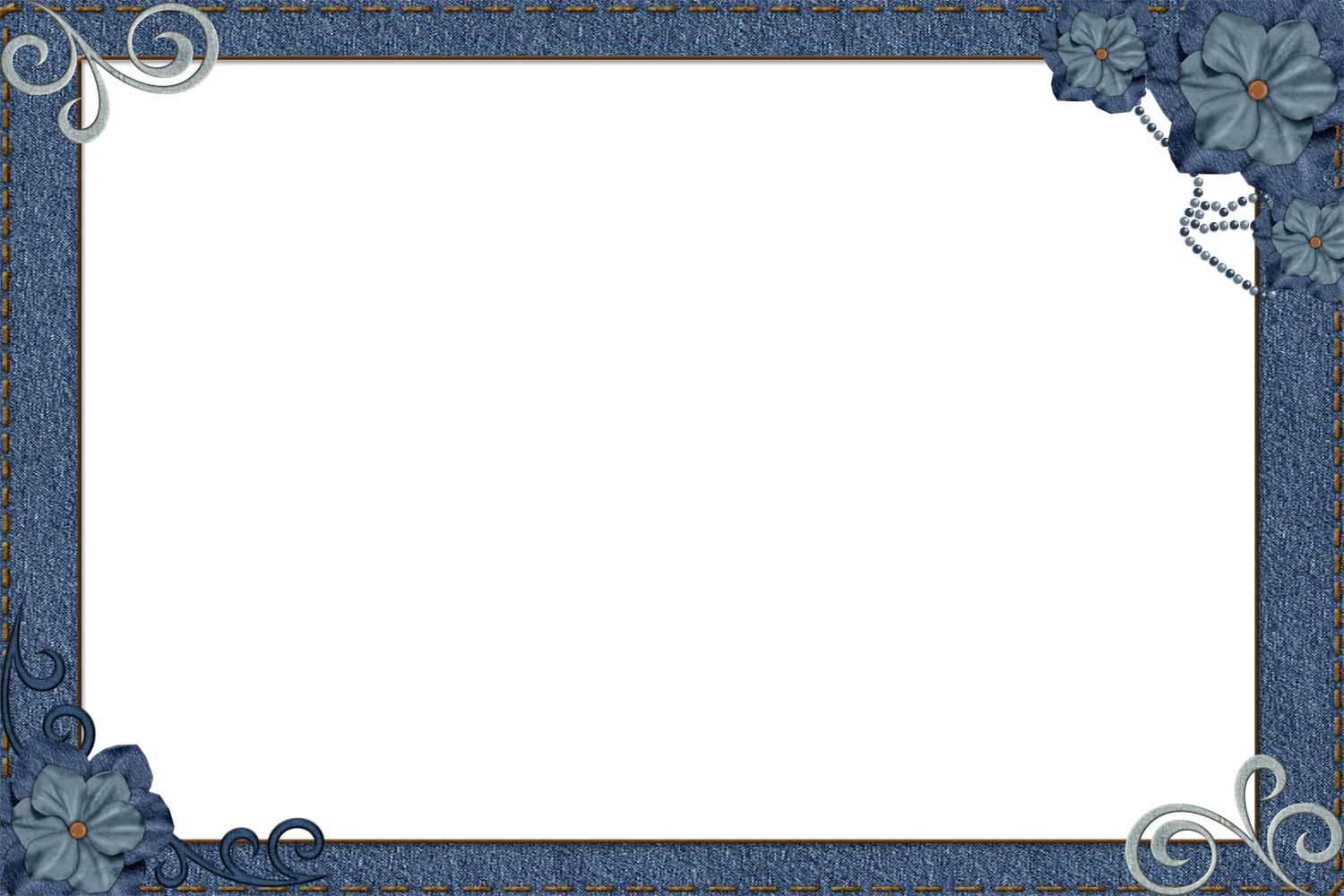 瑪拉基書 — 第一個回合：愛的確據
（3:4 - 6） 
3:4 那時，猶大和耶路撒冷所獻的供物，必蒙耶和華悅納，彷彿古時之日，上古之年。

3:5 萬軍之耶和華說：我必臨近你們，施行審判。我必速速作見證，警戒行邪術的、犯姦淫的、起假誓的、虧負人之工價的、欺壓寡婦孤兒的、屈枉寄居的、和不敬畏我的。

3:6 因我耶和華是不改變的，所以你們雅各之子沒有滅亡。
第四個回合：全然公義的愛
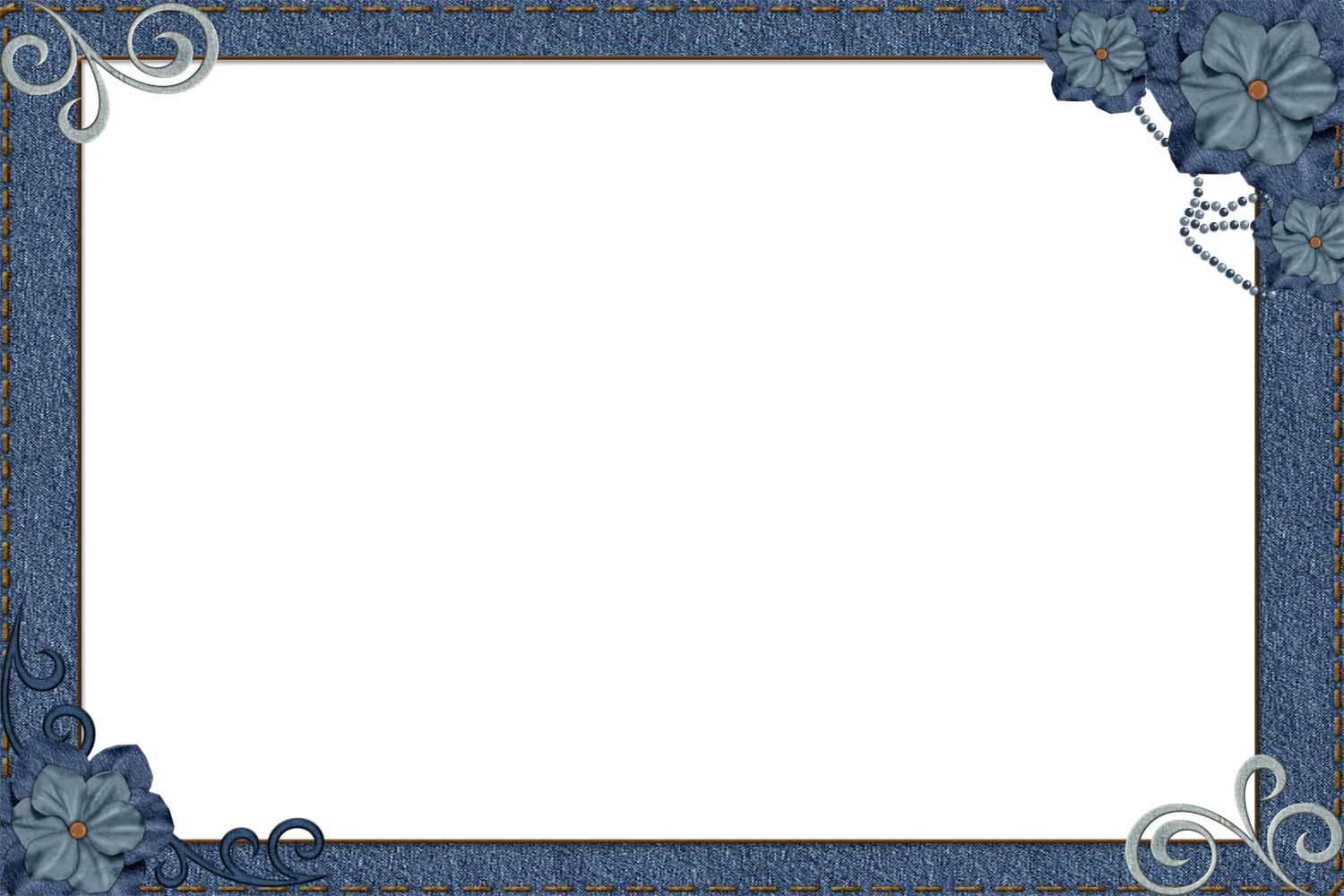 瑪拉基書 — 第一個回合：愛的確據
第四個回合的辯論 2:17–3:6：神的愛不偏心 — 全然公義的愛
辯論主題：以色列質疑神的公義？神勸以色列堅忍盼望公義的主。
背景：
第一輪辯論的主題：“神的愛永不變”。
第二輪辯論的主題：“愛就是要讓祂居首位”。
第三輪辯論的主題：“神的愛忠貞不渝”
猶太人回歸重建之後，多年之後，他們仍在外族(波斯)的統治之下，周圍不信神的或信外邦之神的人似乎很順利。社會上、包括他們之中，偏行己路的生活得似乎很順利，加之他們在農業收入和其他生活上壓力很大，所以認為神不再會是否認真持守信仰，質疑神的公義。

所以第四輪辯論的主題：“神的愛全然公義”。
神的公義就是神的審判必定來臨。
認識神的公義是信仰的最難題。警惕：善惡因果論、善惡二元論
神絕對的主權是我們得救的保證。「所以你們雅各之子沒有滅亡」
第四個回合：全然公義的愛
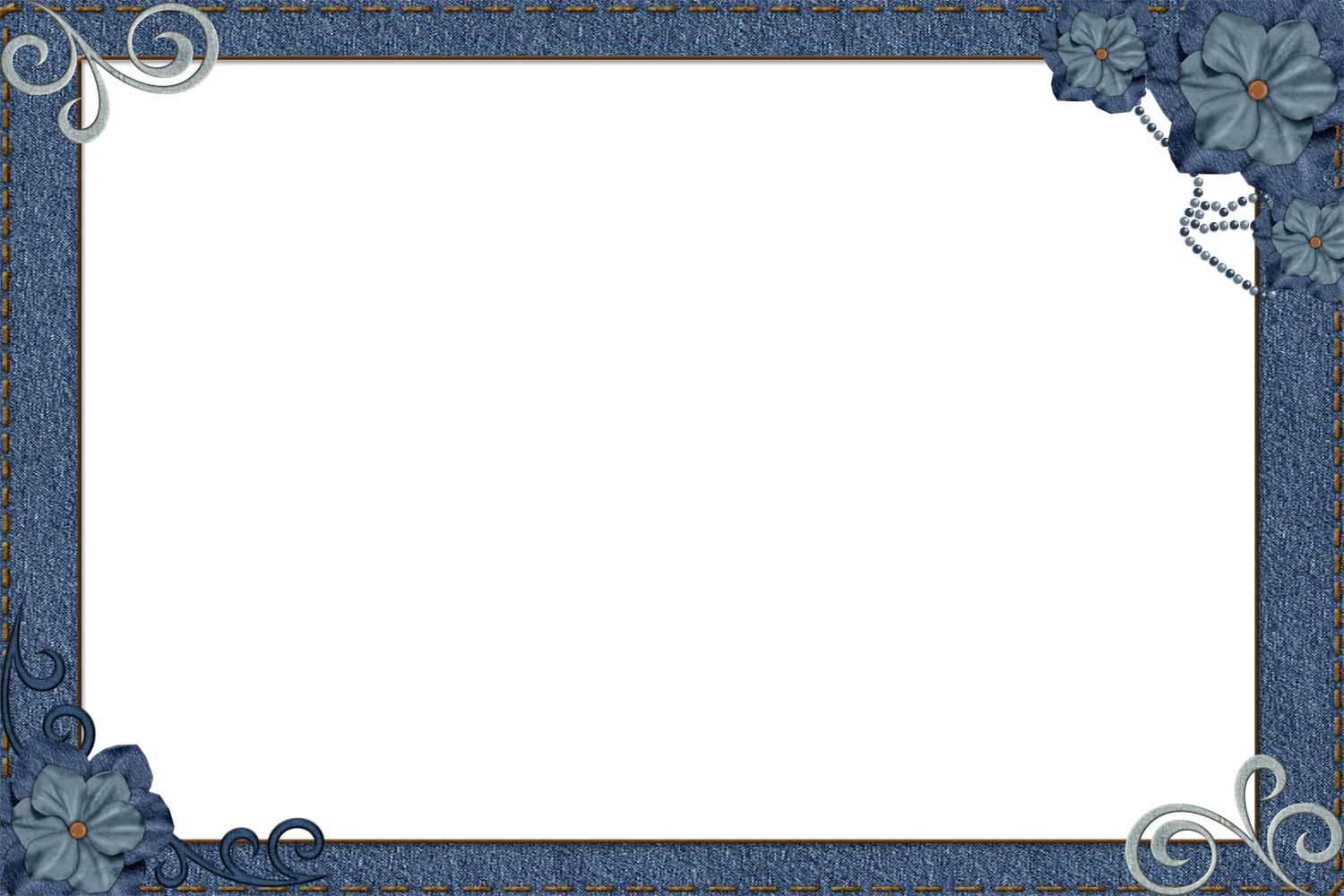 瑪拉基書 — 第一個回合：愛的確據
(2:17) 
17 你們用言語煩瑣耶和華，你們還說(1)：我們在何事上煩瑣他呢？因為你們說(2) ：凡行惡的，耶和華眼看為善，並且他喜悅他們。或說(3) ：公義的神在哪裡呢？

「煩瑣」辛勞，感到疲倦的。
仍然是神首先發起：百姓以「公義」為藉口，要求神執行他們的要求
其要求是：神立刻懲罰惡人？
要求的沒有得到，就開始質疑神的公義，論斷神「不知善惡」。
并質問：「公義的神在哪裡呢？」
第四個回合：全然公義的愛
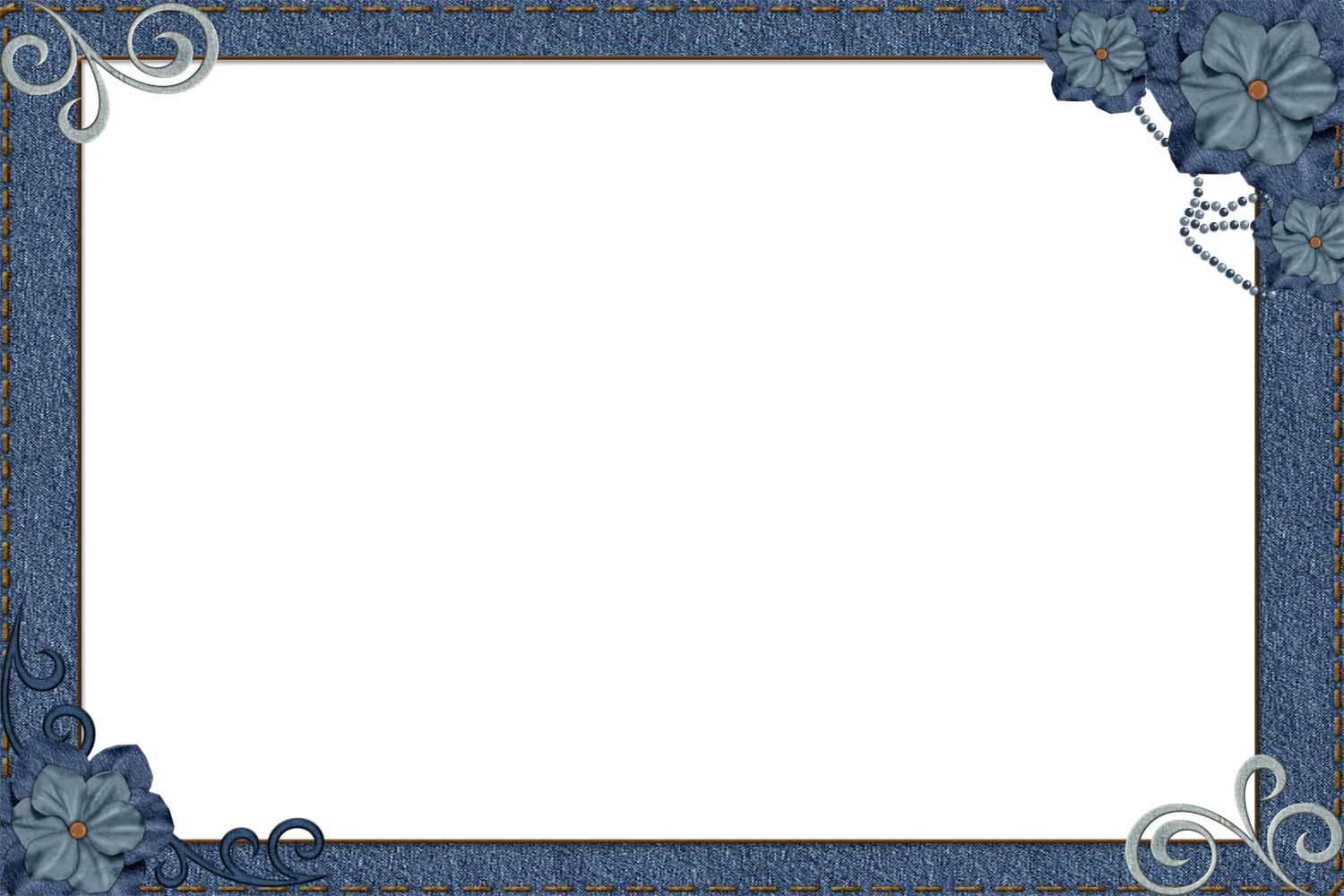 瑪拉基書 — 第一個回合：愛的確據
(3:1-) 
1 萬軍之耶和華說：我要差遣我的使者，在我前面預備道路。你們所尋求的主，必忽然進入他的殿。立約的使者，就是你們所仰慕的，快要來到。


「萬軍之耶和華說」：強調的是真實性和確定性。
神有祂的確定的計劃：神的使者一直都在->審判的主必然來臨
「道路」：我們走上主預備的道路，也是主預備道路的使者
「約」：神聖不可改變的關係
人不了解神的公義，卻覺得自己比神還公義。
人並不知道自己所求的是什麼……
第四個回合：全然公義的愛
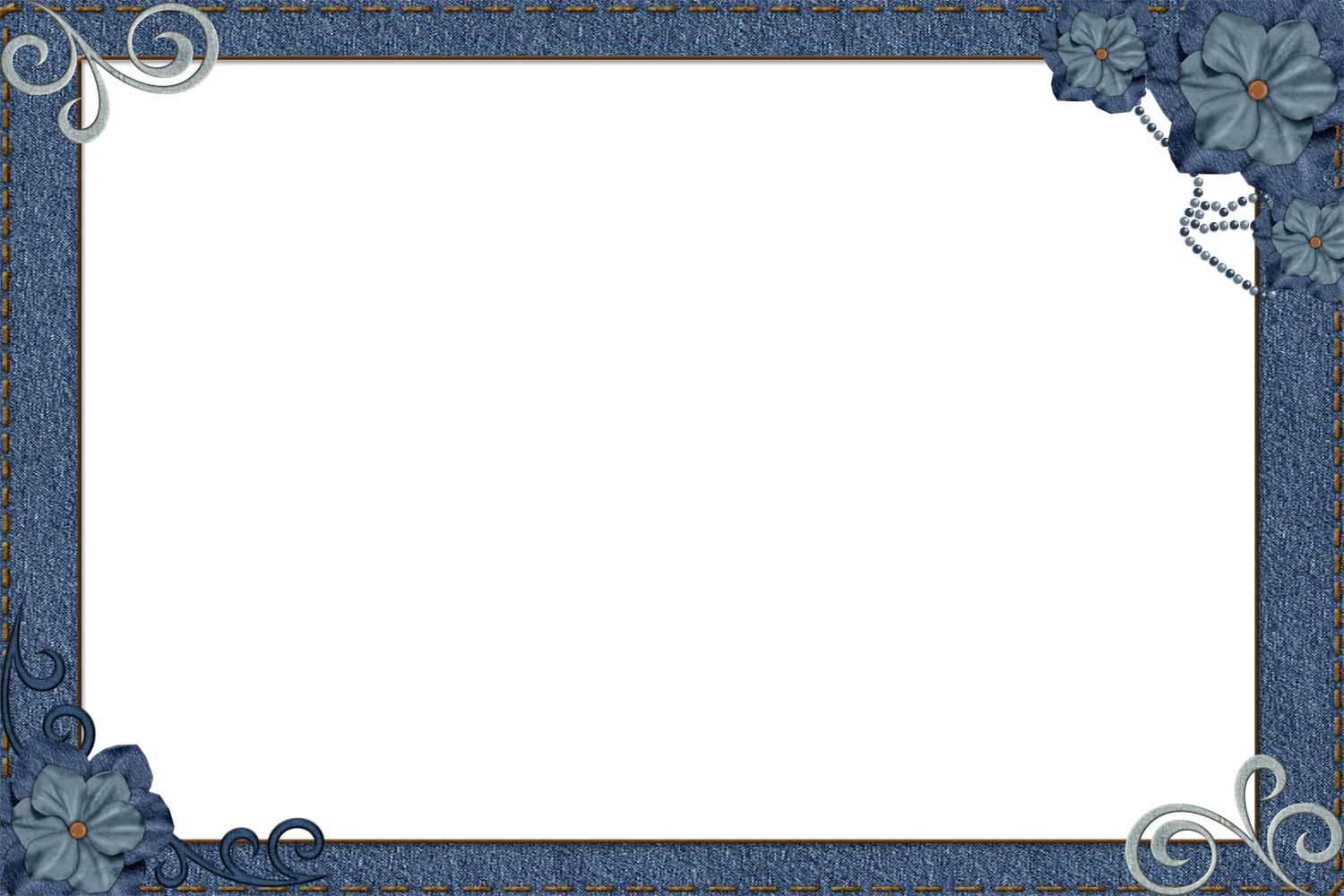 瑪拉基書 — 第一個回合：愛的確據
(3:2-4) 
2 他來的日子，誰能當得起呢？他顯現的時候，誰能立得住呢？因為他如煉金之人的火，如漂布之人的鹼。3 他必坐下如煉淨銀子的，必潔淨利未人，熬煉他們像金銀一樣。他們就憑公義獻供物給耶和華。4 那時，猶大和耶路撒冷所獻的供物，必蒙耶和華悅納，彷彿古時之日，上古之年。

人並不知道自己所求的是什麼……
強調審判：火、鹼 ←→ 金、布。
煉金是除去渣滓，洗衣是除去污穢。
「坐下」：「居住」、「停留」
審判從神的家開始 →利未家。
審判的目的：潔凈教會、獻給自己。
「古時之日」：神永恆的計劃，一直不變
「上古之年」：歷史，就是上帝的故事，HIS Story
都在訴說一件事：他愛永不變
第四個回合：全然公義的愛
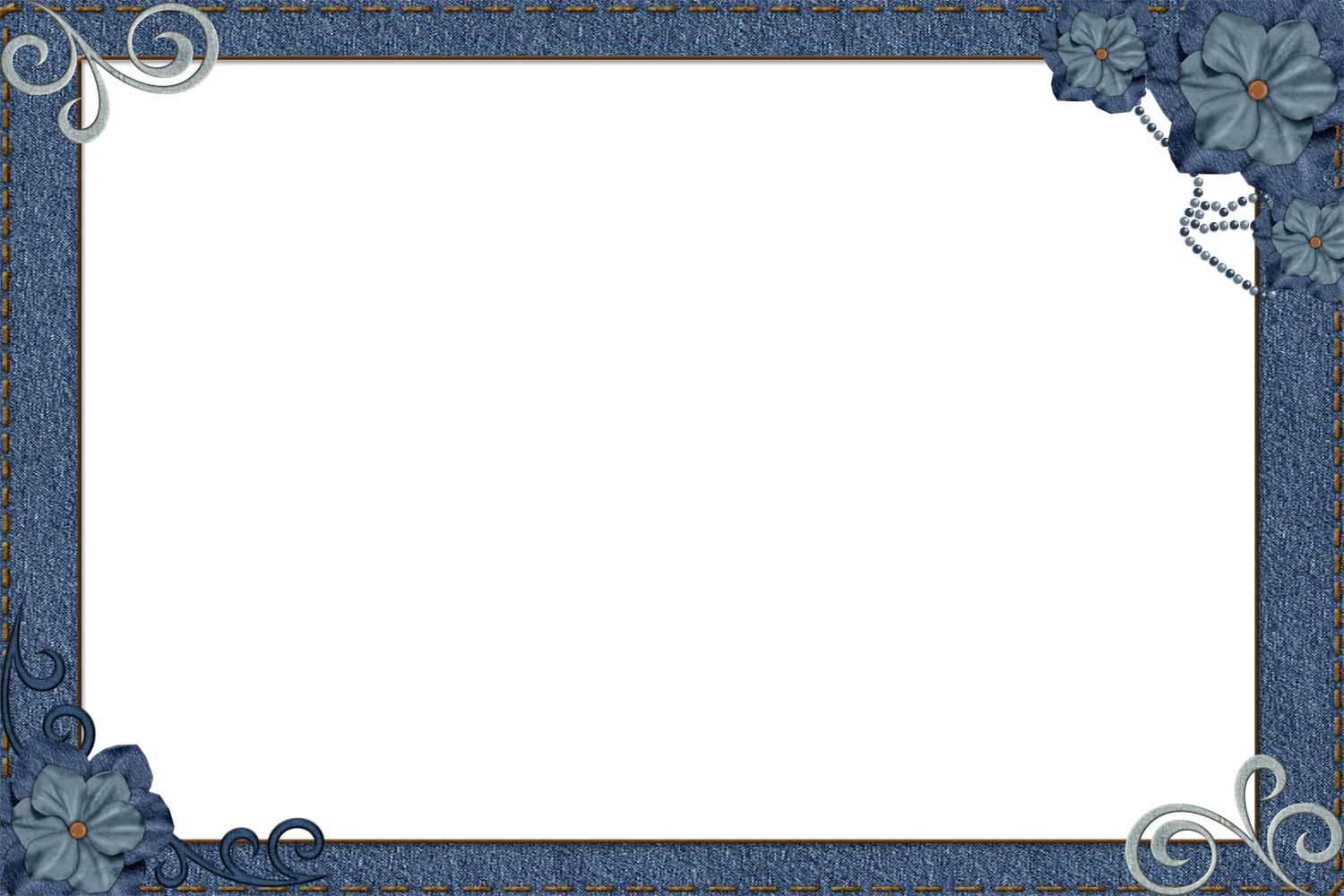 瑪拉基書 — 第一個回合：愛的確據
(3:5-6) 
5 萬軍之耶和華說：我必臨近你們，施行審判。我必速速作見證，警戒行邪術的、犯姦淫的、起假誓的、虧負人之工價的、欺壓寡婦孤兒的、屈枉寄居的、和不敬畏我的。6 因我耶和華是不改變的，所以你們雅各之子沒有滅亡。

人並不知道自己所求的是什麼……
神的審判必定來臨，這就是神的公義。
都在訴說一件事：他愛永不變
神絕對的主權是我們得救的保證。「所以你們雅各之子沒有滅亡」
第四個回合：全然公義的愛
瑪拉基書第四課：問答討論
问答：全然公義的愛
正確理解才能真正實行

神為什麼不立刻懲罰惡人？

如何面对社会上的不公正？

神公义与慈爱的标准是什么？